Giriş
Konunun Önemi
Tek Embriyo Transferinin Neresindeyiz?
Yenidoğan Yoğun Bakım Kayıtları
“Olgu Sunumu”
Nadir görülmeyen
Ne yapılabilir?
Önlemler listesi
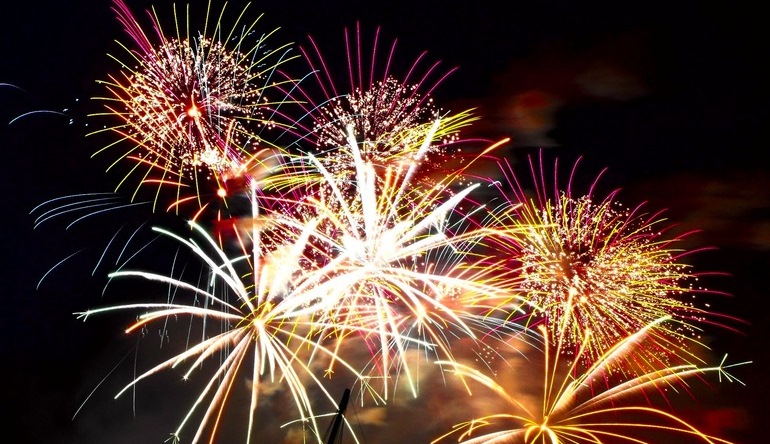 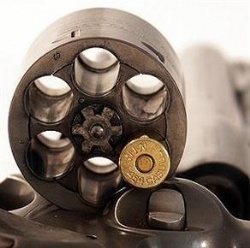 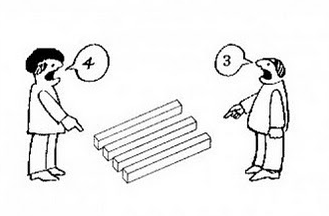 Maternal riskler (Major olanlar)
Preeklampsi
Preterm doğum
Gestasyonel diyabet
Fetal riskler (Major sekeller)
Serebral Palsi
Prematürite Retinopatisi
Bronkopulmoner Displazi
İntrauterin Gelişme Geriliği
Ailede sosyal riskler
Fiziksel
Ruhsal
Finansal
Maternal depresyon
Anksiete
Çocukluk çağında ortaya çıkan
Düşük IQ
Davranış problemleri




Multiple gestation associated with infertility therapy: an American Society for Reproductive Medicine Practice Committee opinion. Fertil Steril. 2012 Apr;97(4):825-34.
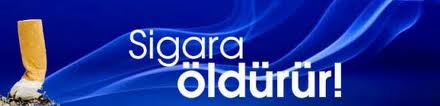 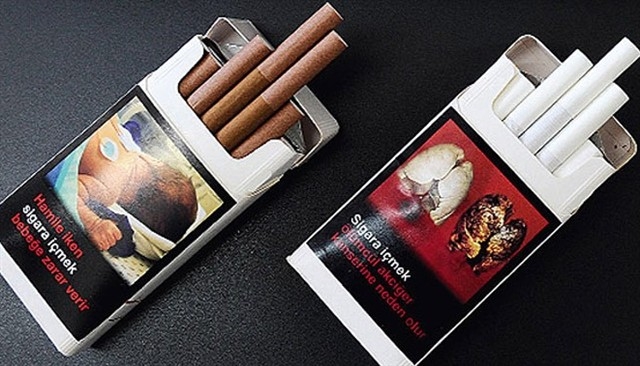 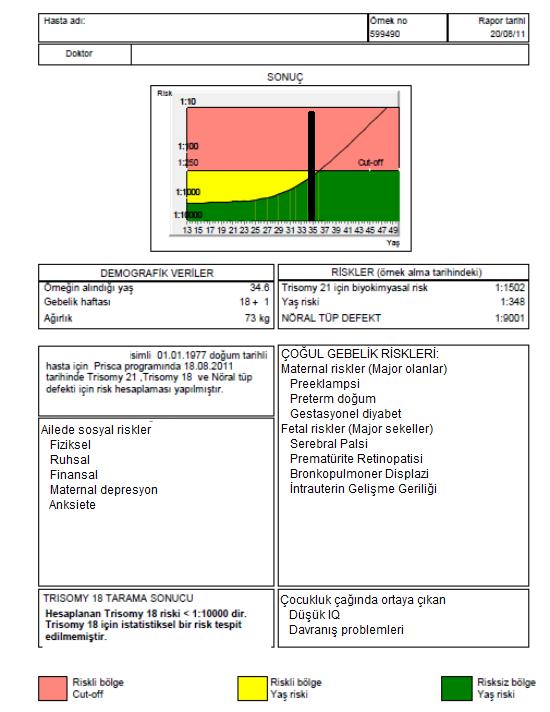 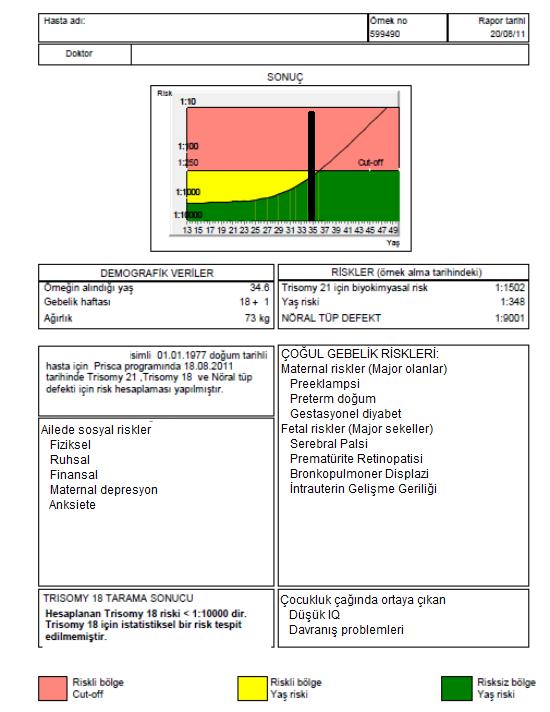 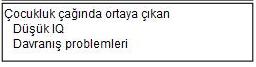 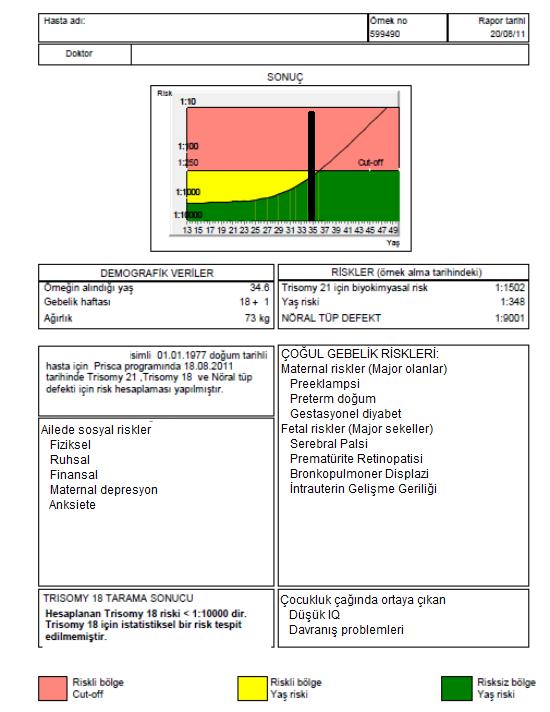 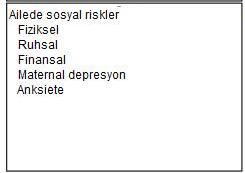 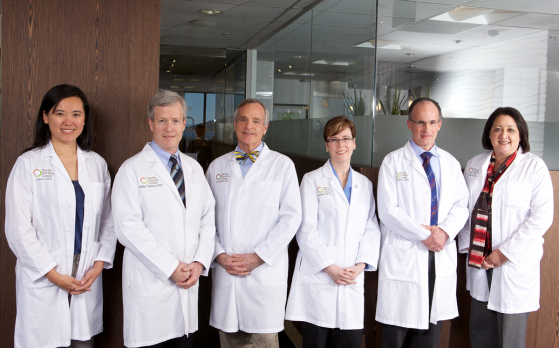 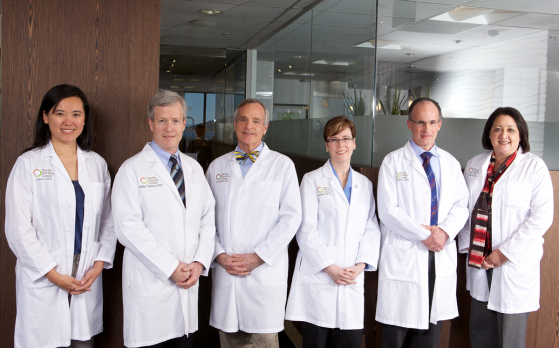 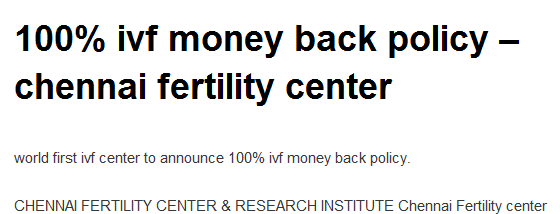 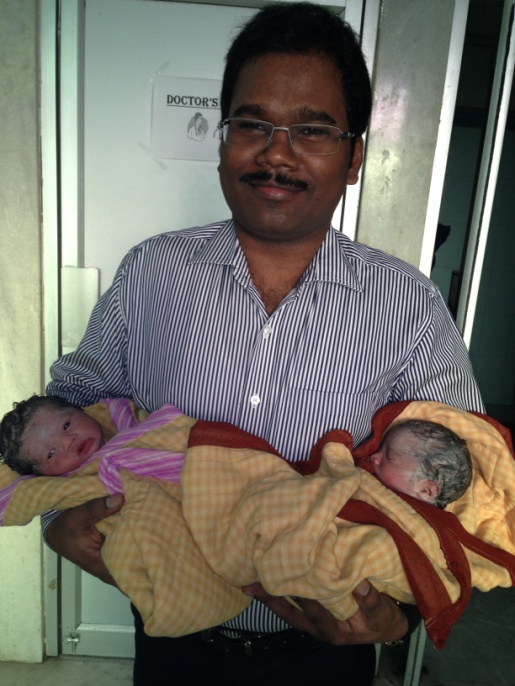 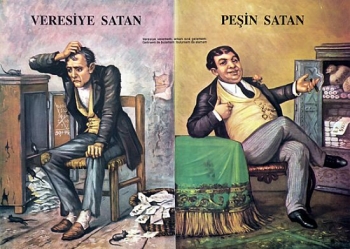 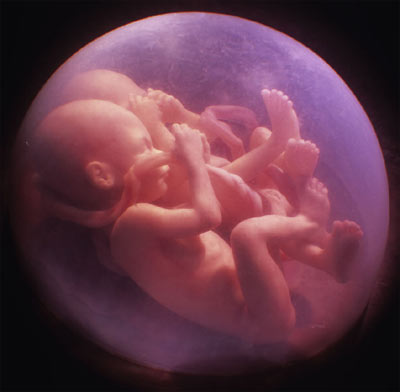 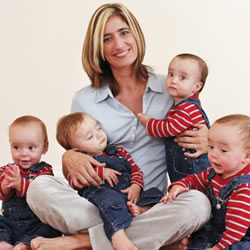 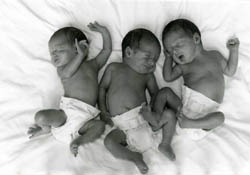 Lieberman B. An embryo too many? Hum Reprod. 1998 Oct;13(1O):2664-6.
Tek Embriyo Transferi

















Criniti A, Thyer A, Chow G, Lin P, Klein N, Soules M. Elective single blastocyst transfer reduces twin rates without compromising pregnancy rates. Fertil Steril. 2005 Dec;84(6):1613-9.
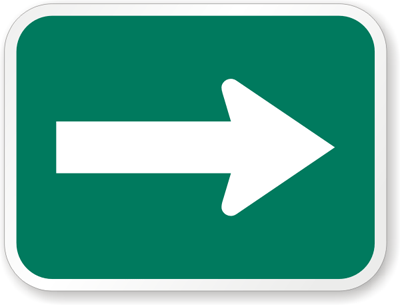 BAŞARI !...
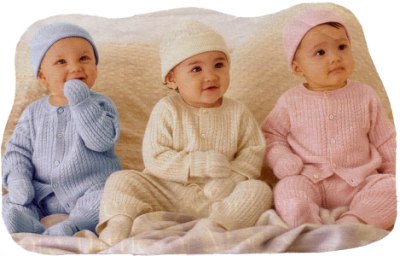 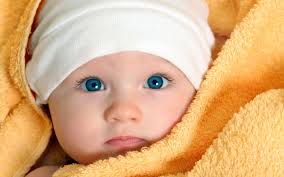 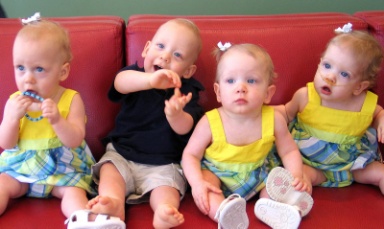 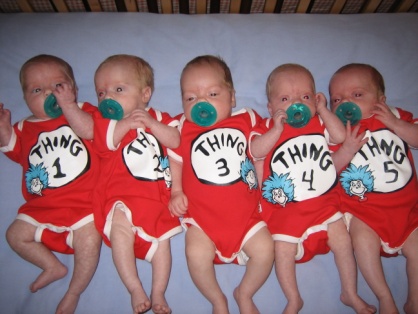 BAŞARI !...
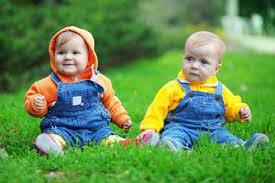 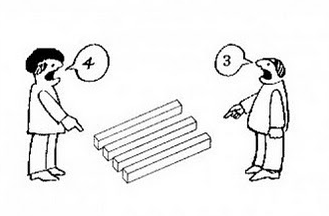 Sağlık Hizmeti Ödeyicileri
SGK ve diğerleri
İnfertil Çiftler
?
Sağlık Hizmeti Sunucuları
Başarı öncelikliler
Risk öncelikliler
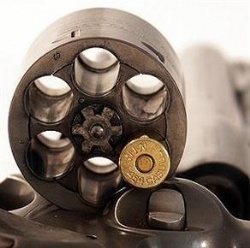 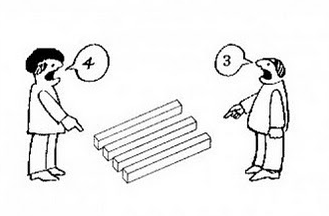 1- Autonomy (Otonomi) 
2- Beneficence (Hasta yararı) 
3- Non-maleficence (Zarar vermeme) 
4- Justice (Adalet)



Beauchamp TL. Methods and principles in biomedical ethics. J Med Ethics. 2003 Oct;29(5):269-74.
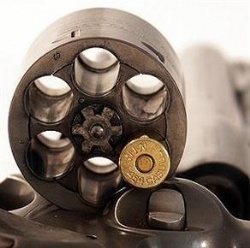 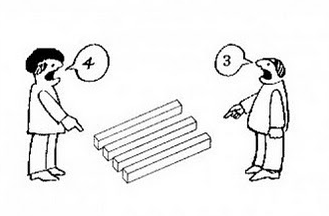 1- Autonomy (Otonomi) 
2- Beneficence (Hasta yararı) 
3- Non-maleficence (Zarar vermeme) 
4- Justice (Adalet)



Gleicher N. Eliminating multiple pregnancies: an appropriate target for government intervention? Reprod Biomed Online. 2011 Oct;23(4):403-6.
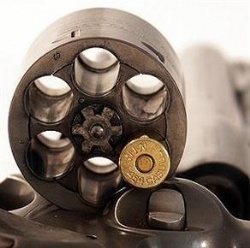 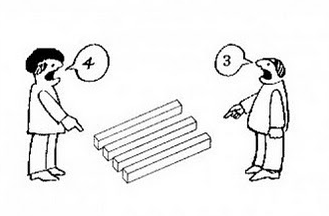 1- Autonomy (Otonomi) 
2- Beneficence (Hasta yararı) 
3- Non-maleficence (Zarar vermeme) 
4- Justice (Adalet)



Murdoch AP. How many embryos should be transferred? Hum Reprod. 1998 Oct;13(1O):2666-70.
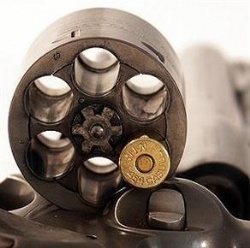 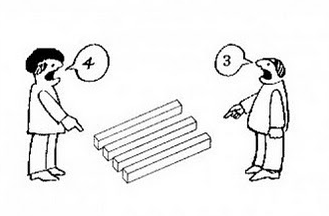 Giriş
Konunun Önemi
Tek Embriyo Transferinin Neresindeyiz?
Yenidoğan Yoğun Bakım Kayıtları
“Olgu Sunumu”
Nadir görülmeyen
Ne yapılabilir?
Önlemler listesi
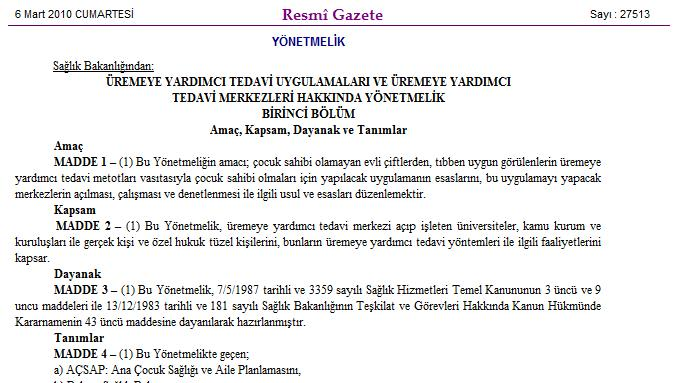 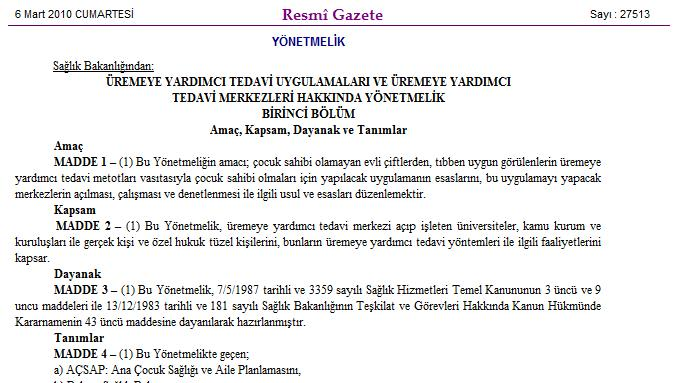 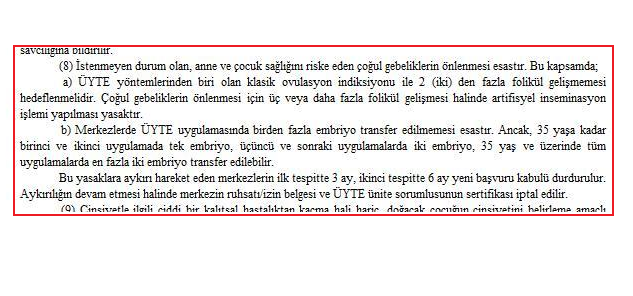 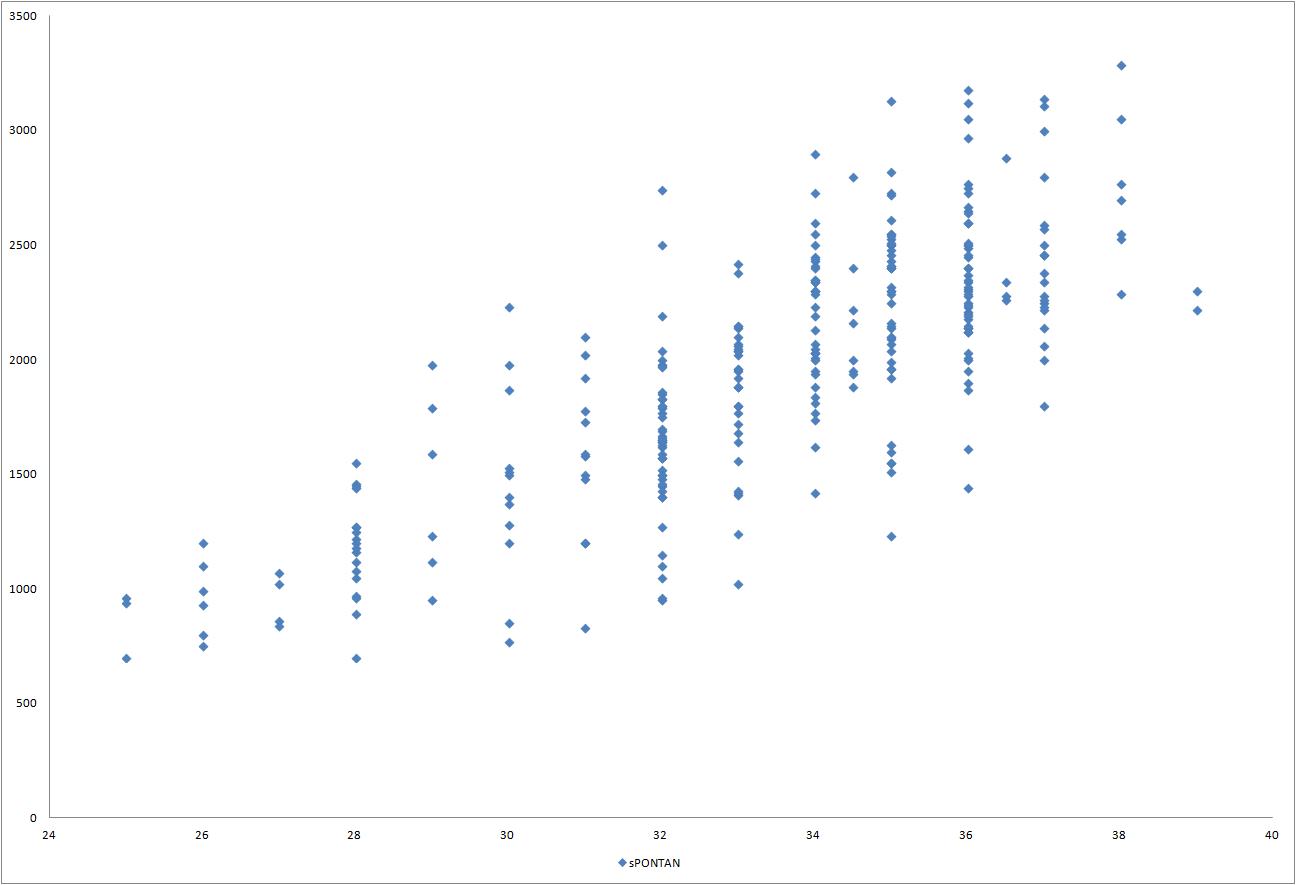 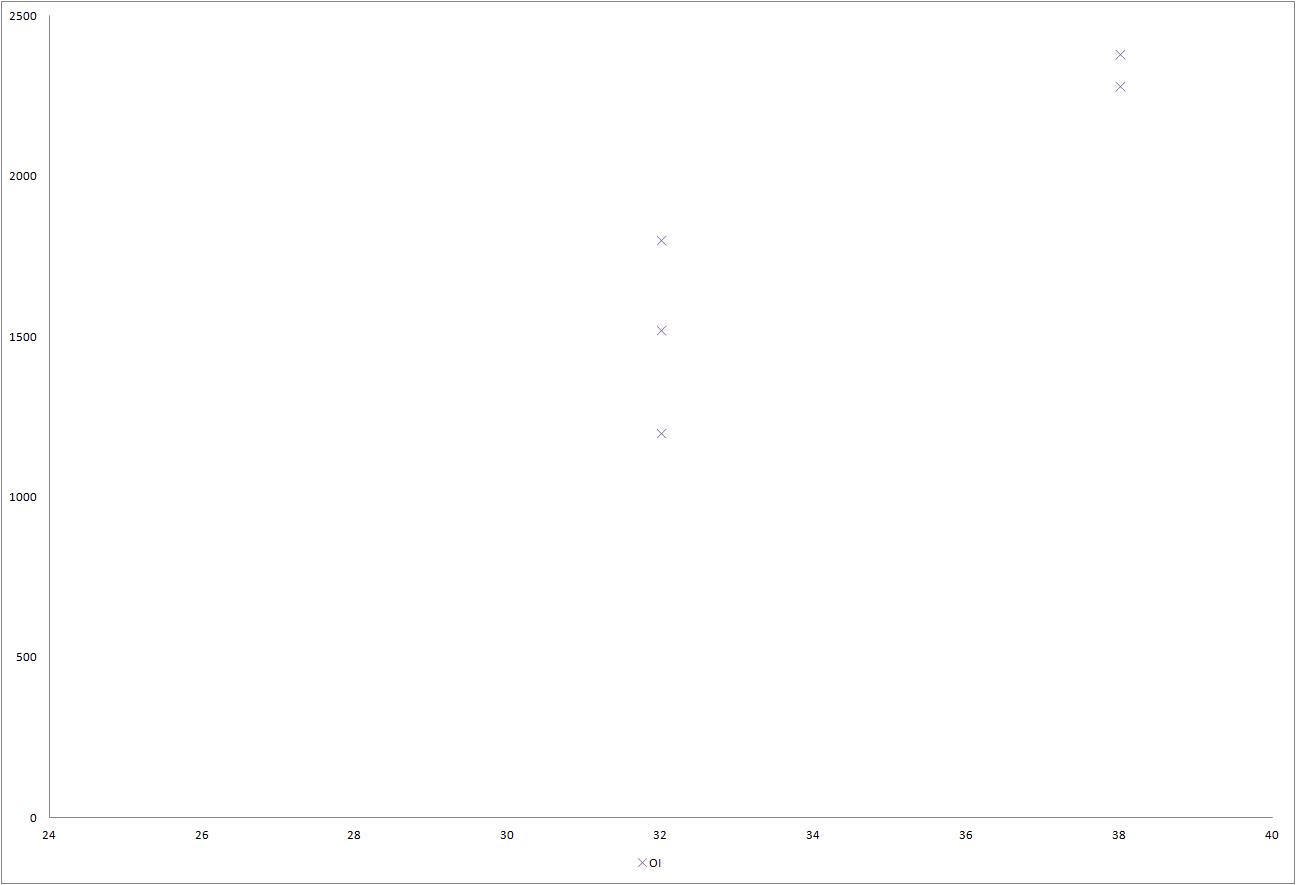 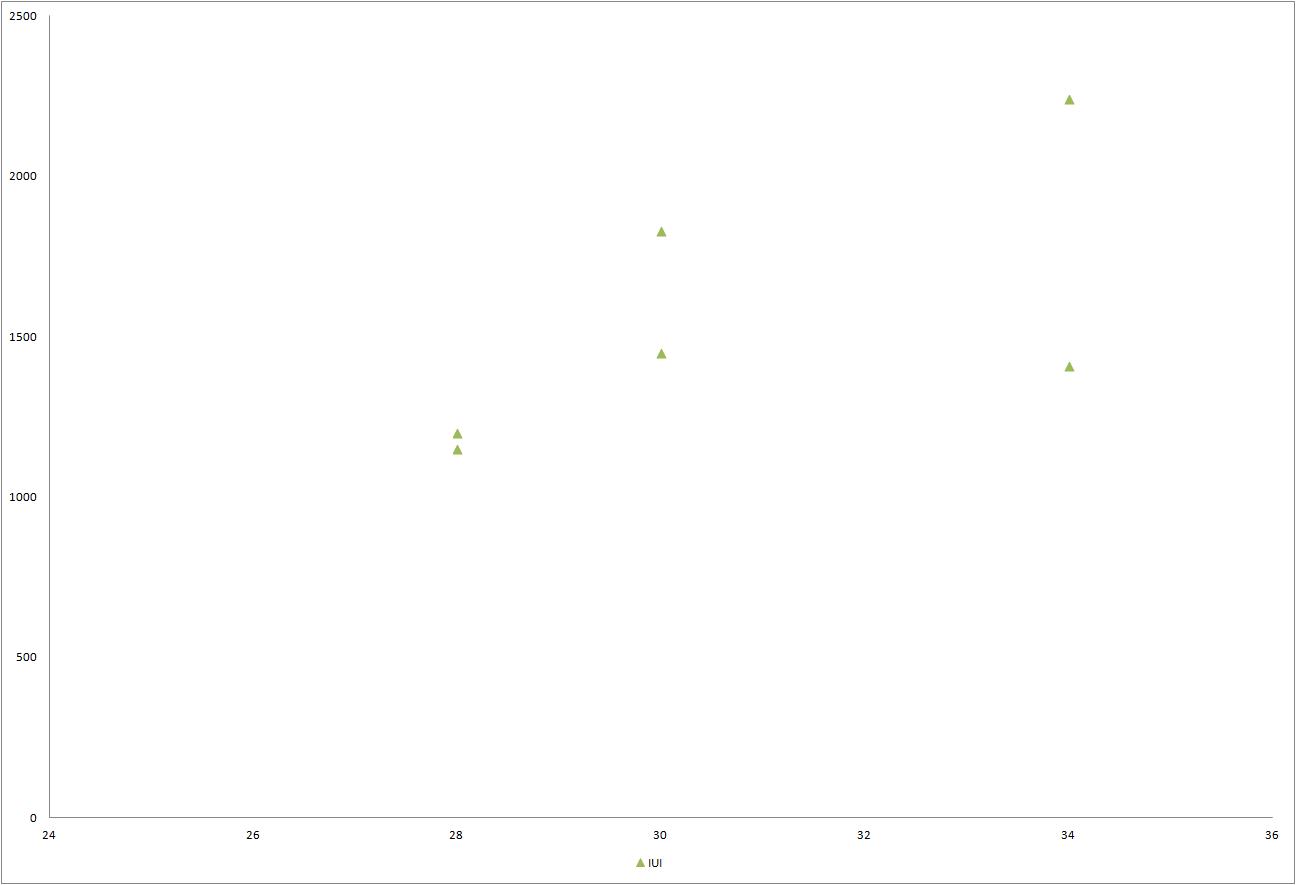 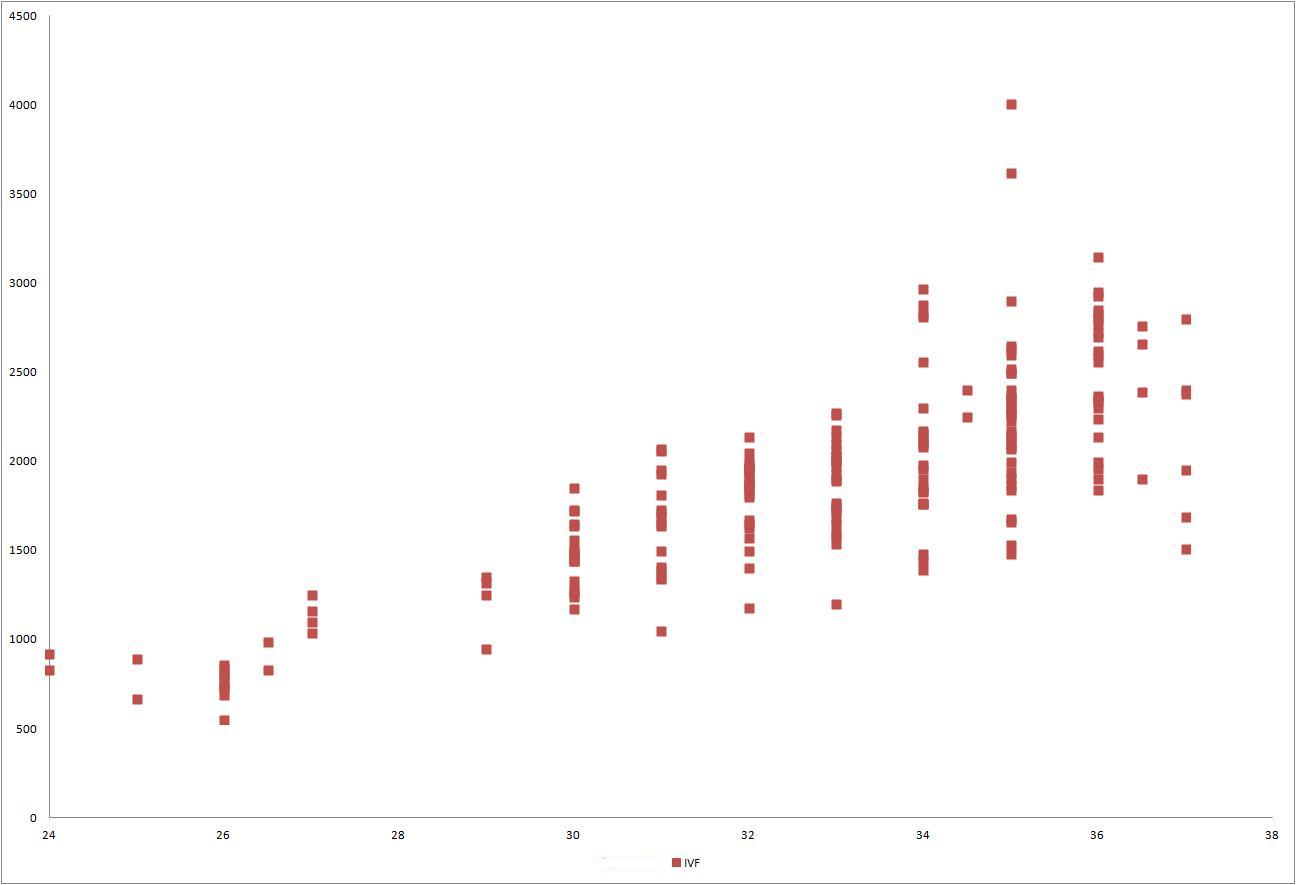 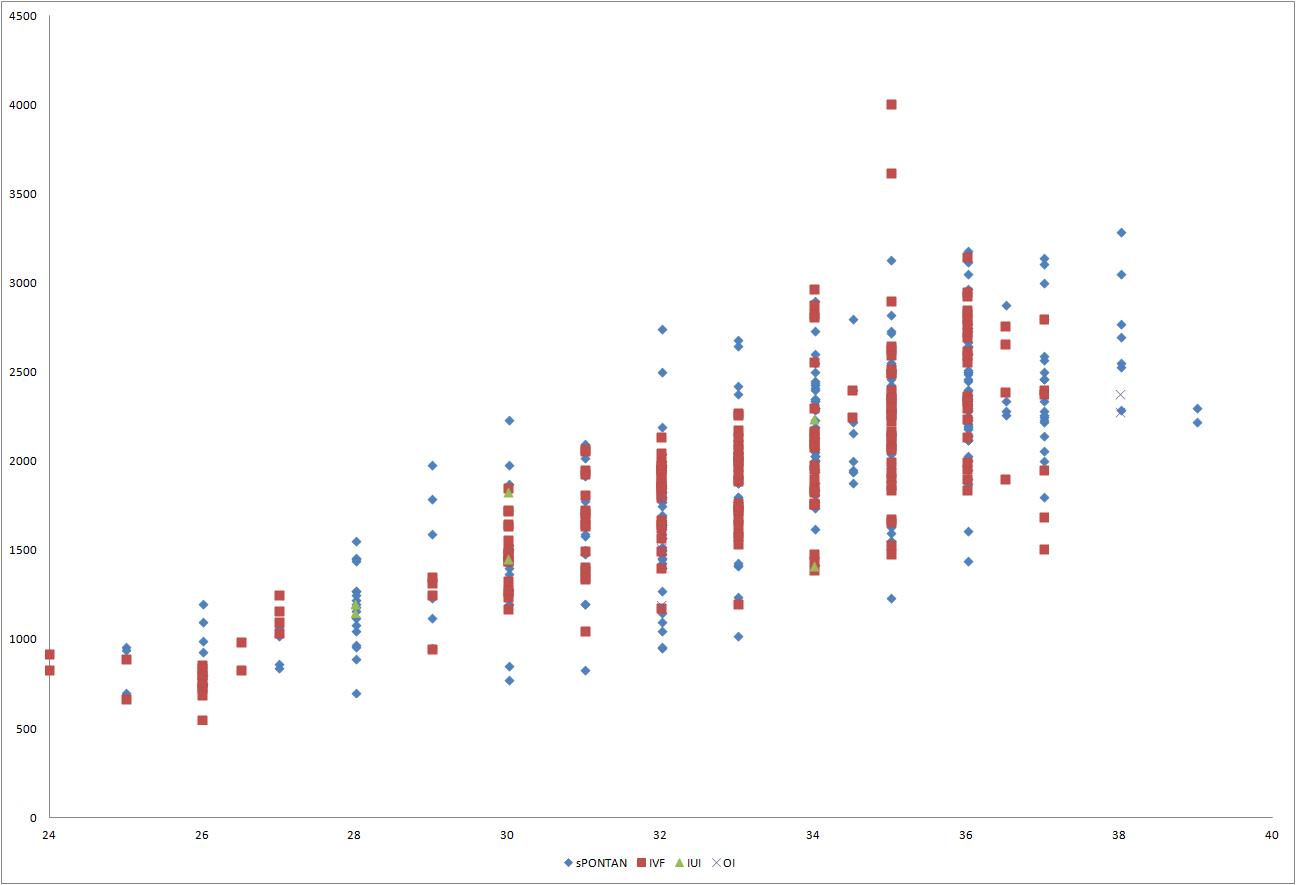 + IVF Çoğul Gebelikleri
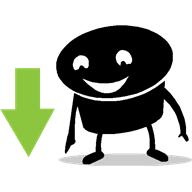 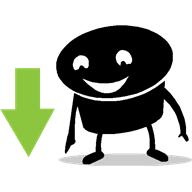 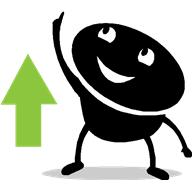 Giriş
Konunun Önemi
Tek Embriyo Transferinin Neresindeyiz?
Yenidoğan Yoğun Bakım Kayıtları
“Olgu Sunumu”
Nadir görülmeyen
Ne yapılabilir?
Önlemler listesi
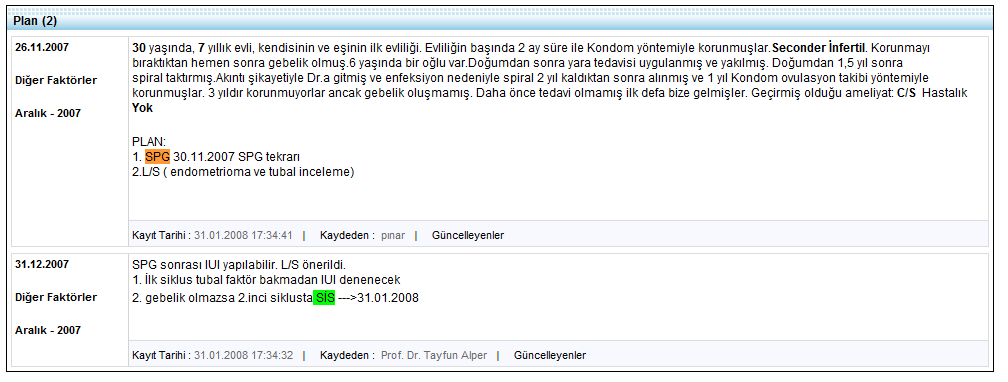 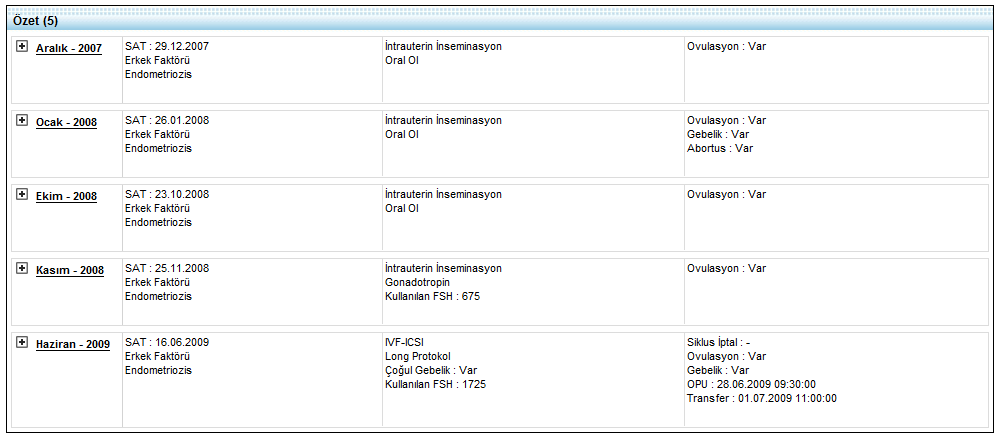 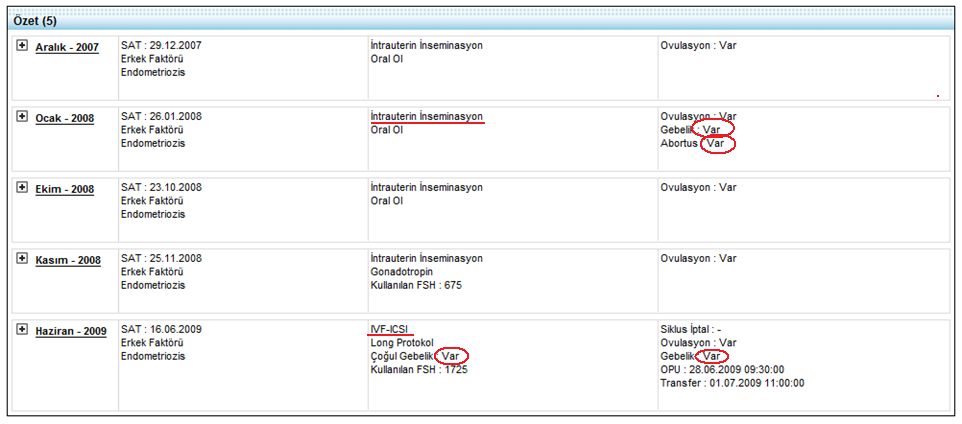 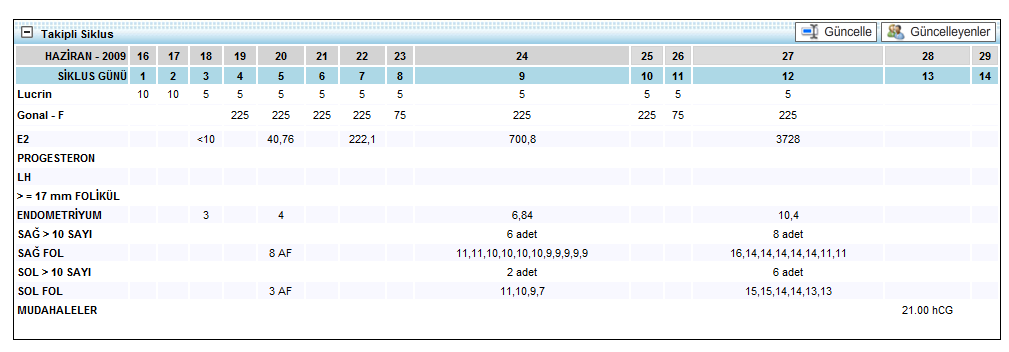 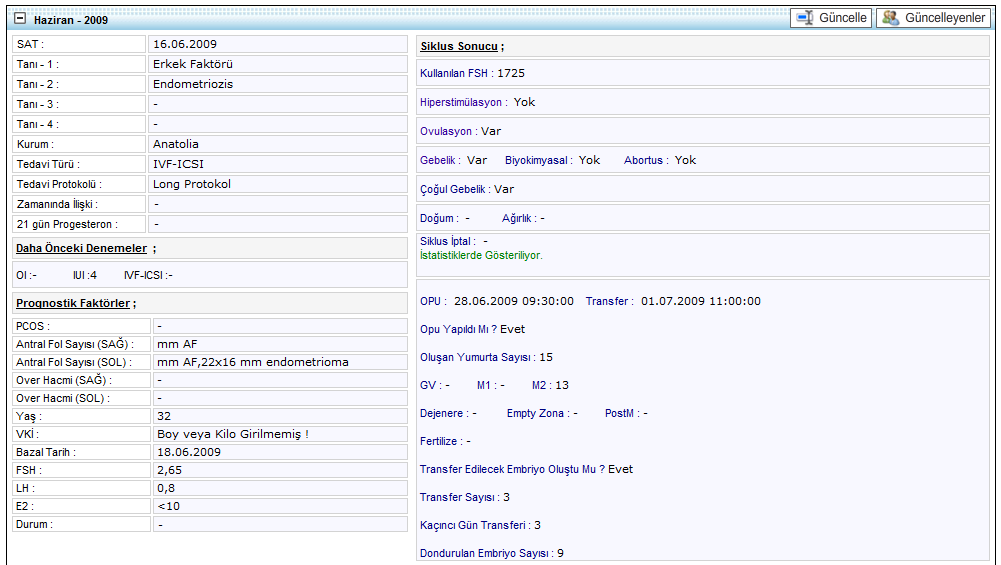 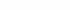 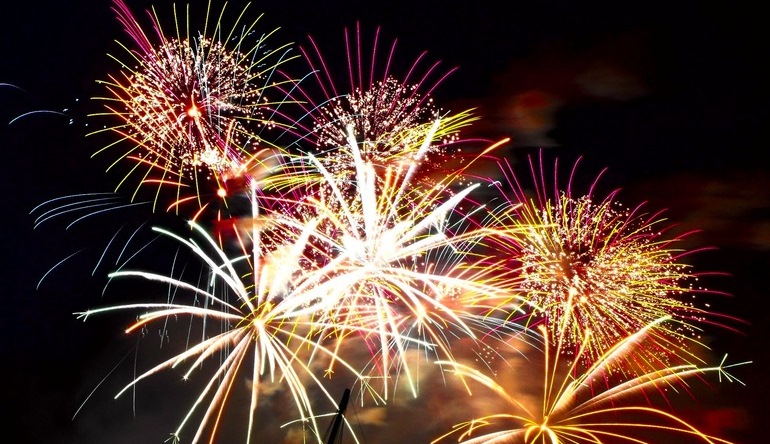 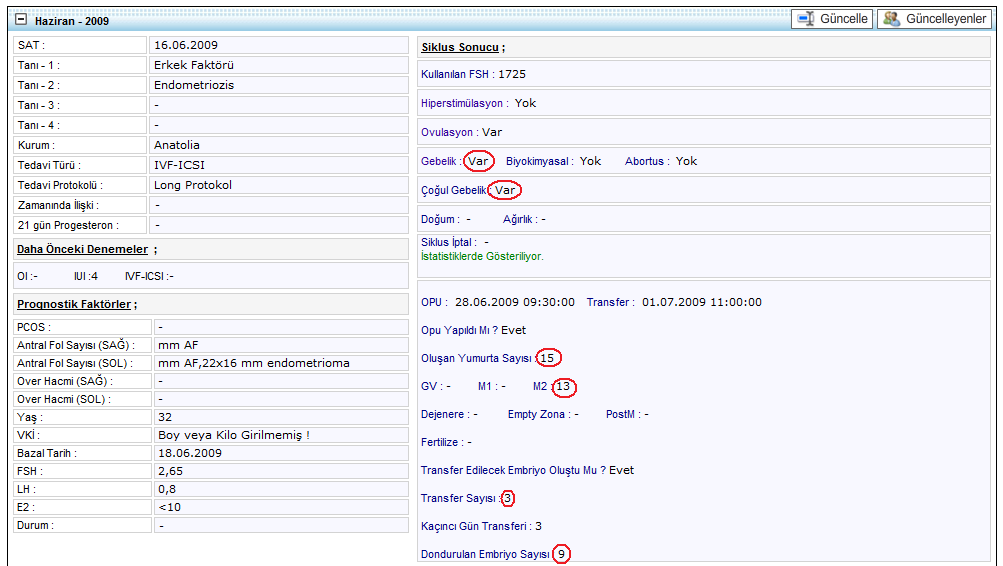 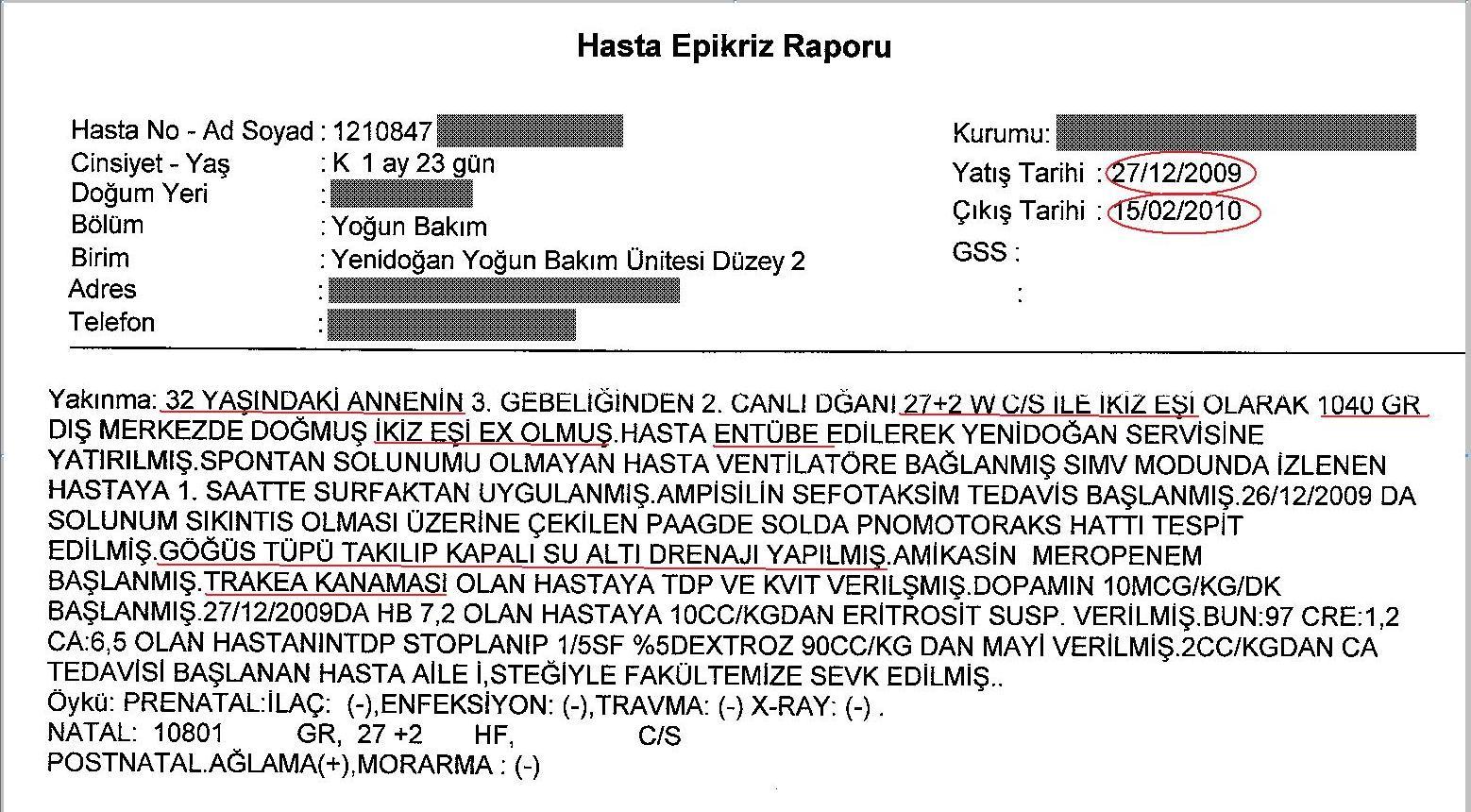 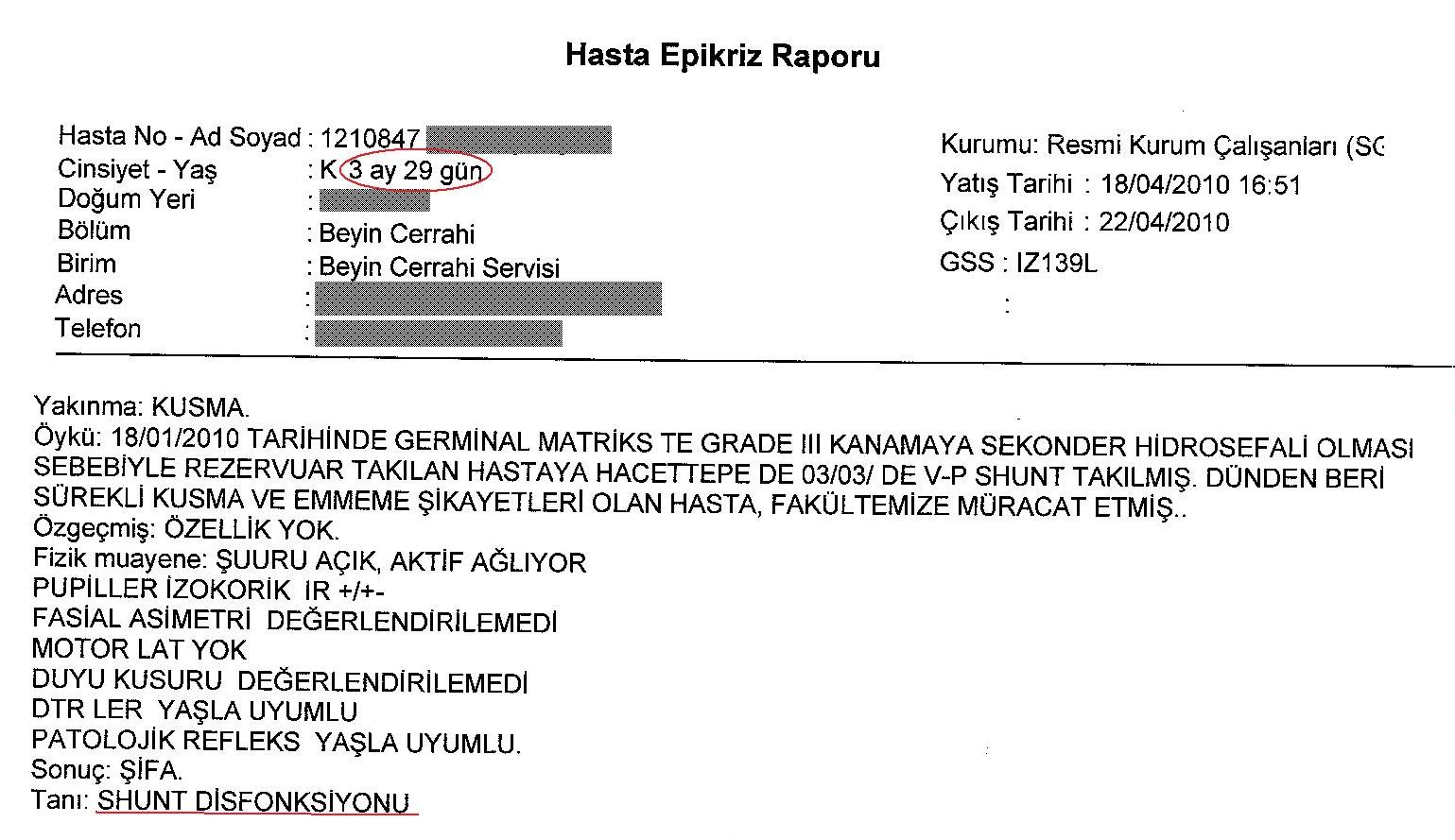 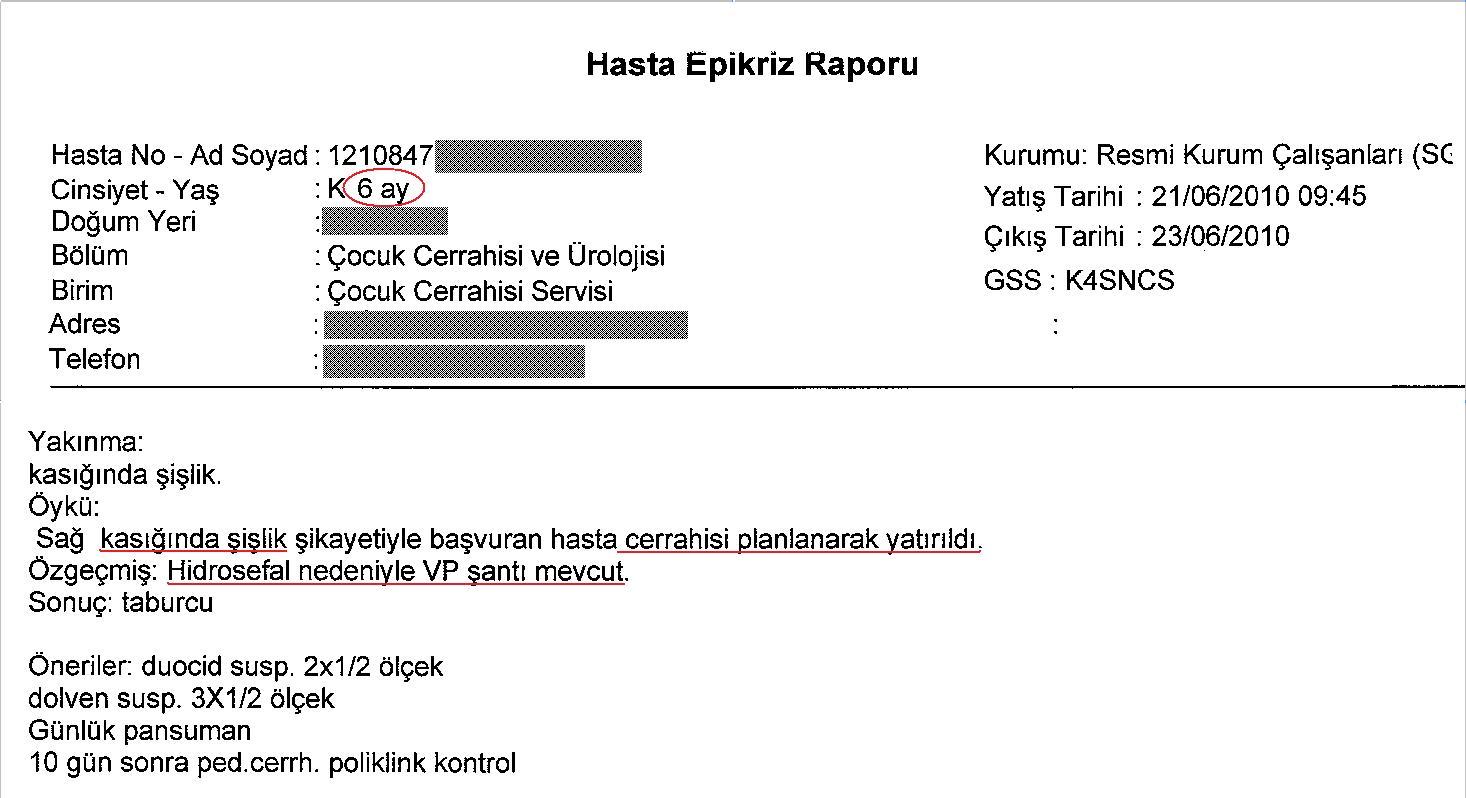 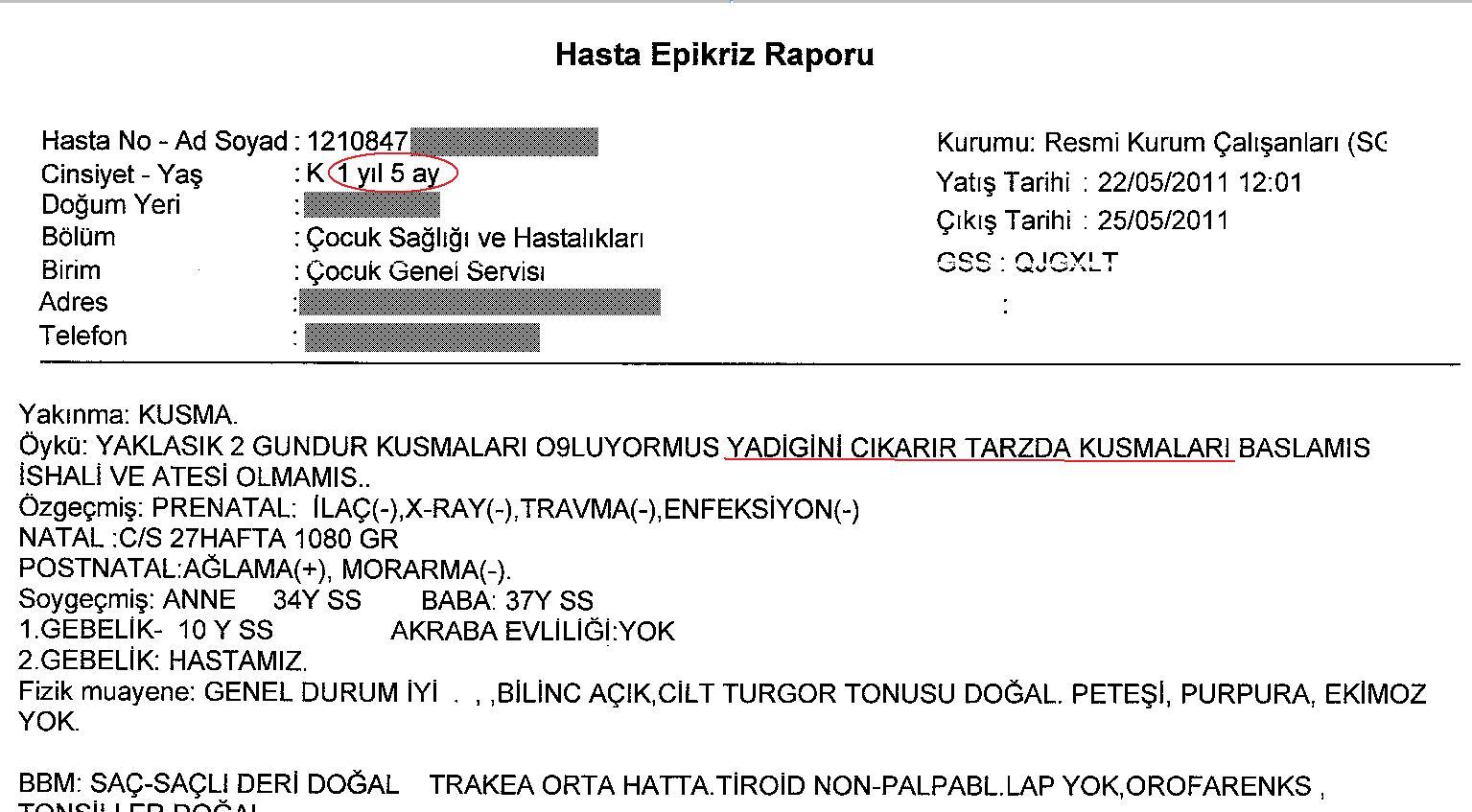 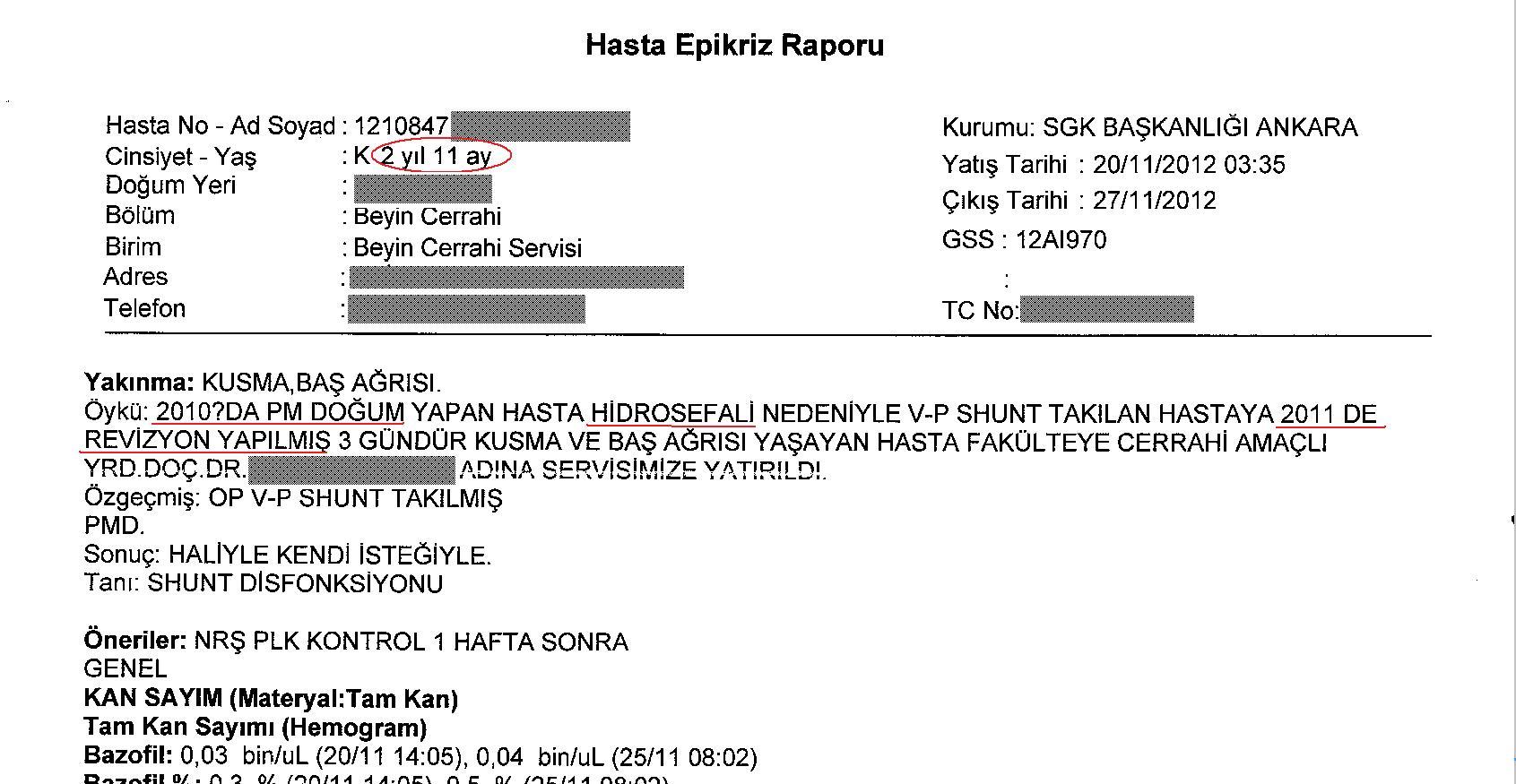 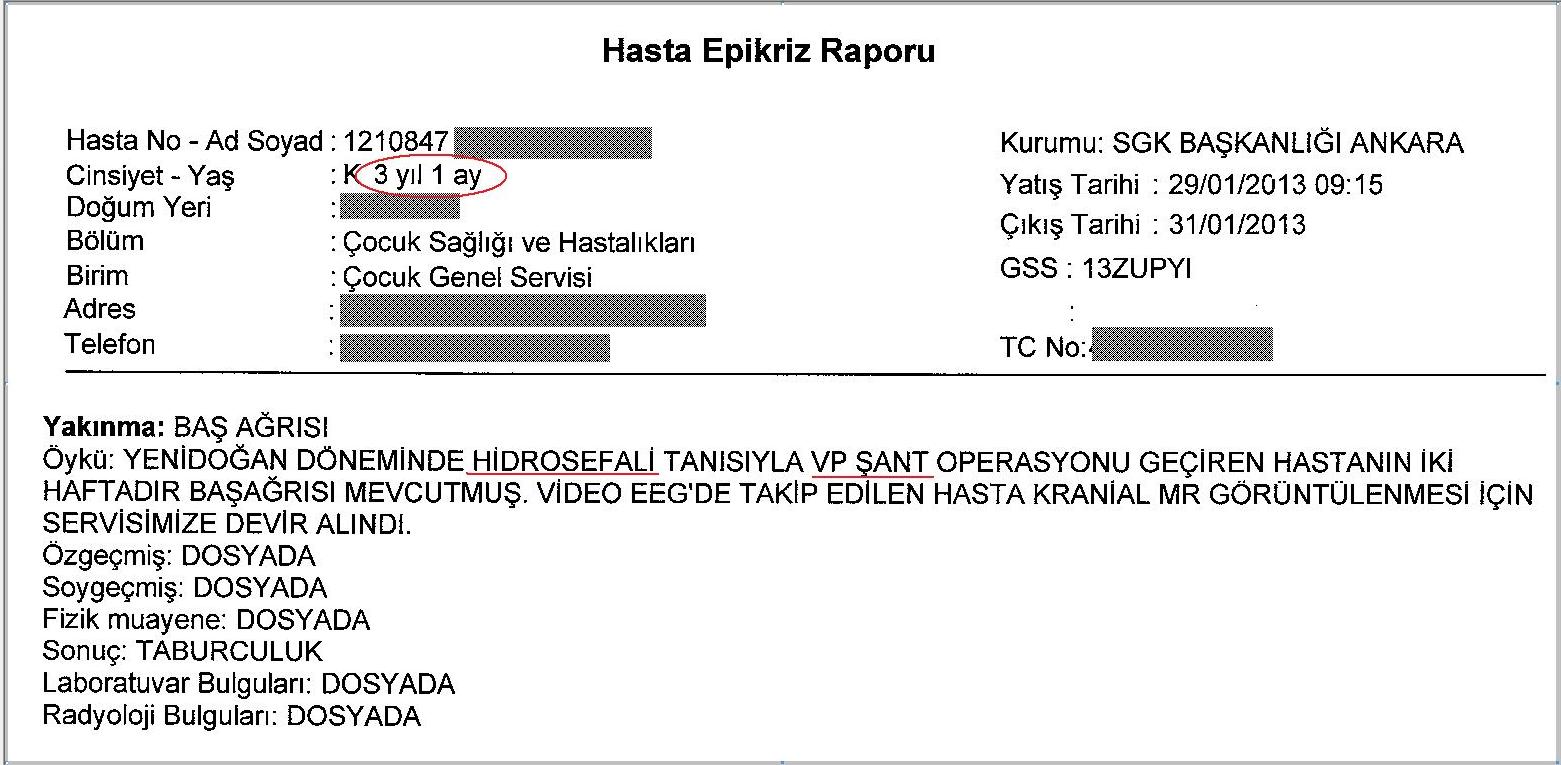 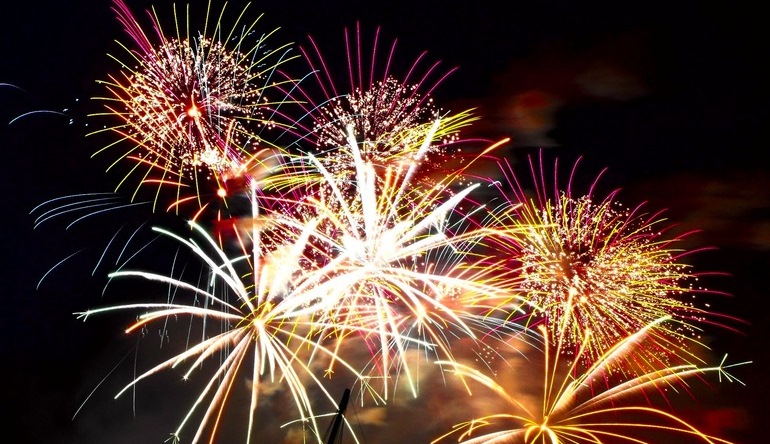 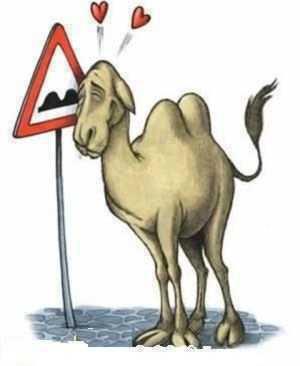 Giriş
Konunun Önemi
Tek Embriyo Transferinin Neresindeyiz?
Yenidoğan Yoğun Bakım Kayıtları
“Olgu Sunumu”
Nadir görülmeyen
Ne yapılabilir?
Önlemler listesi
Çoğul gebelikleri önlemek için “Tek Embriyo Transferi” yapmak
Her “Tek Embriyo Transferi’ni” gebelikle sonuçlandırmak
Sağlıklı gebelik oluşturacak embriyoları kesin olarak seçebilmek
Dondurma/Çözme sikluslarında % 100 başarı elde etmek
İki Embriyo Transferi vs. Tek Embriyo Transferi
   			2 = 1 + 1 
		 	 (DET = eSET + FET)





Thurin A, Hausken J, Hillensjö T, Jablonowska B, Pinborg A, Strandell A, Bergh C. Elective single-embryo transfer versus double-embryo transfer in in vitro fertilization. N Engl J Med. 2004 Dec 2;351(23):2392-402.
Tek Embriyo Transferinin oranını artırmak 
mevcut engelleri tanımak ve 
kaldırmaya çalışmak
1. Yöntemin özellikleri
2. IVF sektörü çalışanlarının özellikleri
3. İnfertil çiftlerin özellikleri
4. Ortamın ve şartların özellikleri




Single Embryo Transfer: Jan Gerris (Editor), G. David Adamson (Editor), Petra de De Sutter (Editor), Catherine Racowsky (Editor)
1. Yöntemin özellikleri
Siklus başına gebelik oranlarını düşürür
İkiz gebeliklerin büyük çoğunluğu komplikasyonsuz veya çok minör sorunlarla sonuçlanır
“Tatmin edici” kriyoprezervasyon yokluğu
“Uygun embriyo” seçim kriterlerinin kesin olamayışı
Yöntemin dezavantajlarının hem hastalar hem de klinisyenler tarafından daha kolayca görülmesi
Single Embryo Transfer: Jan Gerris (Editor), G. David Adamson (Editor), Petra de De Sutter (Editor), Catherine Racowsky (Editor)
2. IVF sektörü çalışanlarının özellikleri
Yöntemin gerekliliğine inanmama
Yetersiz danışma becerileri
İkiz gebelik sonuçları ve yöntemin başarıları hakkında bilgi eksikliği



Single Embryo Transfer: Jan Gerris (Editor), G. David Adamson (Editor), Petra de De Sutter (Editor), Catherine Racowsky (Editor)
3. İnfertil çiftlerin özellikleri
Anne adayının yaşı
İkizin başarılı bir sonuç olduğunu düşünme
İkiz gebelik sonuçları ve e-SET başarıları hakkında bilgi eksikliği
Tedavinin uzaması
Etik/dini inanışlar

Single Embryo Transfer: Jan Gerris (Editor), G. David Adamson (Editor), Petra de De Sutter (Editor), Catherine Racowsky (Editor)
4. Ortamın ve şartların özellikleri
Yasal düzenlemeler
Tedavi masraflarının Sosyal Güvenlik Kurumlarınca ödenme/me durumu
Klinik kılavuzların yokluğu
Merkezler arasında rekabet ve ticari kaygılar
Ülkeler arasındaki farklılıklar ve seyahat özgürlüğü
Çiftlerin seçme ve karar özgürlüğü
Single Embryo Transfer: Jan Gerris (Editor), G. David Adamson (Editor), Petra de De Sutter (Editor), Catherine Racowsky (Editor)
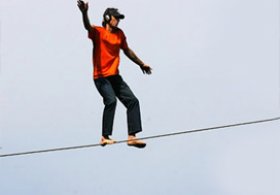 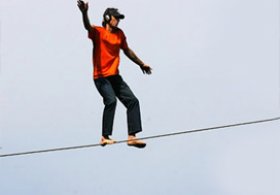